শুভেচ্ছা
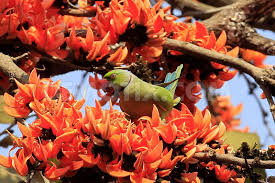 উপস্থাপনায়
নামঃ		      জামিলা খাতুন
পদবিঃ 	      সহকারি শিক্ষক 
বিদ্যালয়ের নামঃ চুপড়িয়া সরকারি প্রাথমিক বিদ্যালয় 
		      সাতক্ষীরা সদর, সাতক্ষীরা।
সময়ঃ		      ৪০ মিনিট
পাঠ পরিচিতি
শ্রেণিঃ 		চতুর্থ
বিষয়ঃ 		বাংলা
পাঠের শিরোনামঃ 	বাংলাদেশের প্রকৃতি
পাঠ্যাংশঃ		বৃষ্টি পড়ছে ............. শীতকালের একটা ছবি।
শিখনফল
3.4.1 বাংলাদেশের প্রকৃতির বৈশিষ্ট্য বিষয়ে শুনে বলতে পারবে।
2.7.1 বাংলাদেশের প্রকৃতির বৈচিত্র্য বিষয়ে বর্ণনা পড়তে পারবে।
2.5.1 বাংলাদেশের প্রকৃতির বৈচিত্র্য সম্পর্কে বর্ণনা লিখতে পারবে।
একটি দেশাত্মবোধক গান
আমাদের দেশটা  স্বপ্নপুরি.......................
https://youtu.be/Xhk8yFEgSBE
পূর্বপাঠ জ্ঞান যাচাই
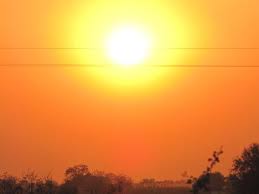 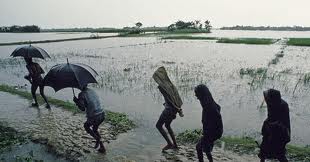 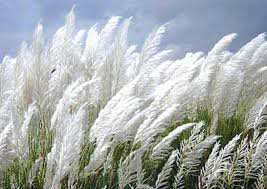 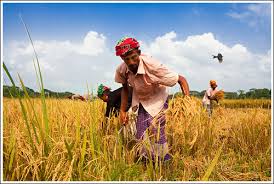 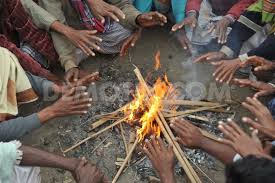 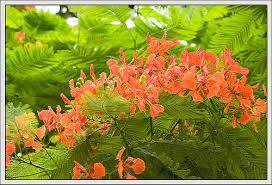 পাঠ ঘোষণা
পাঠ্যাংশঃ বৃষ্টি পড়ছে ............. শীতকালের একটা ছবি।
গ্রীষ্মকাল
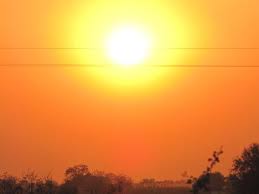 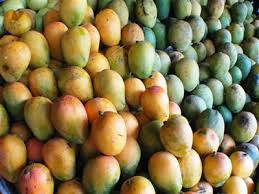 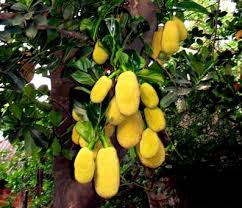 বৈশাখ-জ্যৈষ্ঠ মাস
বর্ষাকাল
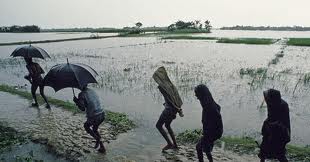 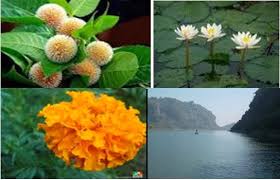 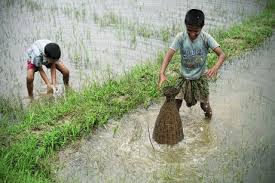 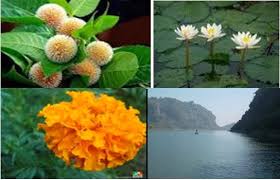 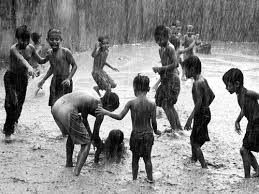 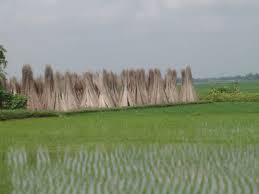 আষাঢ়-শ্রাবণ মাস
শরৎকাল
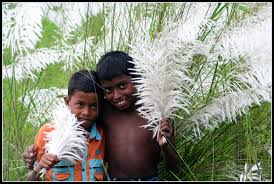 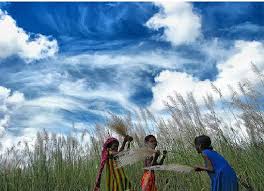 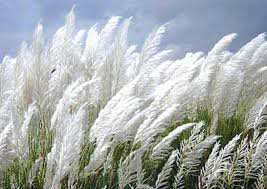 ভাদ্র- আশ্বিন মাস
হেমন্তকাল
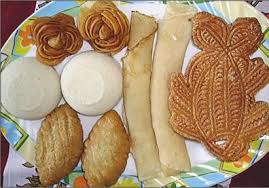 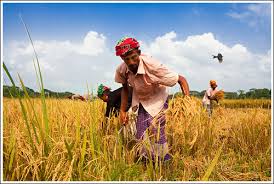 কার্তিক-অগ্রহায়ণ মাস
শীতকাল
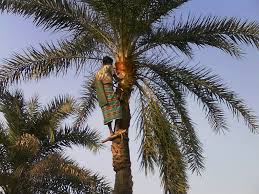 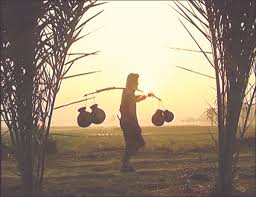 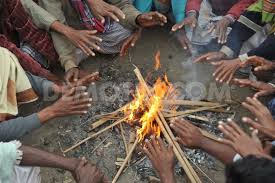 পৌষ-মাঘ মাস
বসন্তকাল
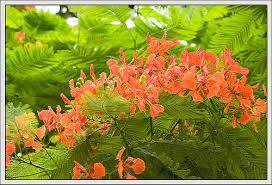 ফাল্গুন-চৈত্র মাস
শিক্ষকের পাঠ
যুক্তবর্ণ ভাঙ্গা
বৃষ্টি
ষ্ট
-
=
ষ
+
ট
-
=
ষ
+
ম
গ্রীষ্ম
ষ্ম
-
জ্যৈষ্ঠ
ষ্ঠ
=
ষ
+
ঠ
-
হেমন্ত
ন্ত
=
ন
+
ত
-
=
ণ
+
ড
ঠাণ্ডা
ণ্ড
শব্দের অর্থ
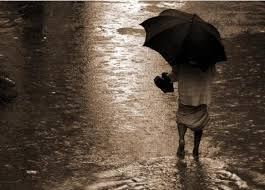 ইলশেগুঁড়ি
-
হালকা ঝিরঝিরে বৃষ্টি।
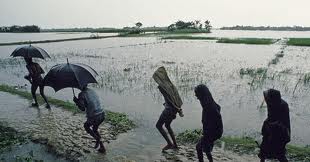 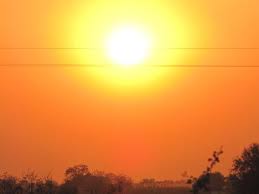 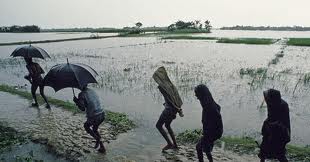 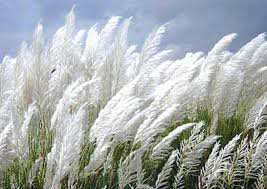 মুষলধারে বৃষ্টি
-
খুব বড় বড় ফোঁটায় যখন বৃষ্টি পড়ে।
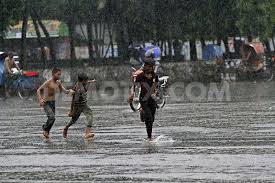 -
বাদলের ধারা।
বৃষ্টিপাত
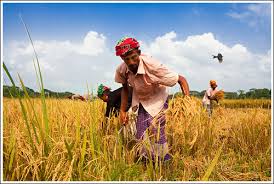 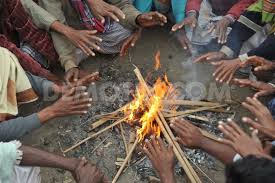 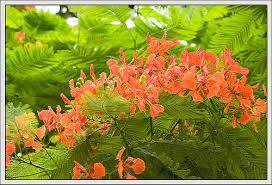 ছয়টি ঋতুঃ গ্রীষ্ম, বর্ষা, শরৎ, হেমন্ত, শীত ও বসন্ত।
ষড়ঋতু
-
শিক্ষার্থীর সঠিক উচ্চারণে পড়া।
দলীয় কাজ
দল নং (১) বাংলাদেশে বছরে কয়টি ঋতু এবং ঋতুগুলোর নাম লেখ।
বাংলাদেশে বছরে ছয়টি ঋতু  এবং ঋতুগুলোর নাম হল- গ্রীষ্ম, বর্ষা, শরৎ, হেমন্ত, শীত ও বসন্ত।
দল নং (২) বছরের বারো মাসের নাম লেখ।
বৈশাখ, জ্যৈষ্ঠ, আষাঢ়, শ্রাবণ, ভাদ্র, আশ্বিন, কার্তিক ,অগ্রহায়ণ, পৌষ, মাঘ, ফাল্গুন ও চৈত্র।
মূল্যায়ন
শূন্যস্থান পূরণ
বৈশাখ-জ্যৈষ্ঠ মাস
(ক) গ্রীষ্মকাল _______________ মাস নিয়ে।
শরৎকাল
(খ) ভাদ্র- আশ্বিন মাস নিয়ে _________ কাল।
ফাল্গুন-চৈত্র মাস
(গ) বসন্তকাল _____________ মাস নিয়ে।
ধন্যবাদ
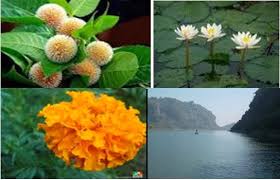 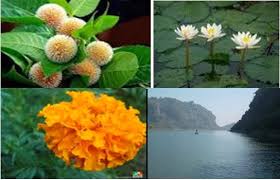 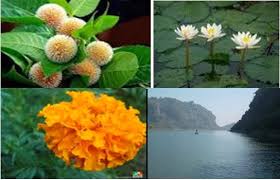